امنیت شبکه‎های کامپیوتری
بسم اللّه الرّحمن الرّحیم
شبکه های کامپیوتری
امام کاظم (ع) فرمودند: تلاش کنید شبانه روزتان را به چهار قسمت تقسیم کنید: بخشی را به کار و تلاش، اختصاص دهید؛ قسمتی را به عبادت خداوند بگذرانید؛ بخش سوم را به کسب دانش واگذارید، و بخش چهارم را صرف خوشی های حلال و پسندیده کنید و با این [بخش چهارم]، می توانید از عهده سه تای دیگر بر آیید.
رئوس مطالب
امنیت شبکه‎های کامپیوتری
عنوان درس:
امنیت شبکه‎های کامپیوتری
تعداد واحد: 3
نیمسال: اوّل، پائیز 95-94 
ساعت‎ و محل برگزاری کلاس‎ها: 
سه‎شنبه‎ها 19 تا 22، کلاس 12
رئوس مطالب
مرجع اصلی:
Cryptography and Network Security, Behrouz A. Forouzan, First Edition, 2008.
مراجع دیگر:
امنیت داده‎ها، دکتر علی ذاکرالحسینی و مهندس احسان ملکیان، انتشارات نص، چاپ اول بهار 1386.
Guide to Computer Network Security (Computer Communications and Networks), Jozeph M. Kizza, Second Edition, 2013.
رئوس مطالب (ادامه)
امنیت شبکه‎های کامپیوتری
کتاب مرجع:
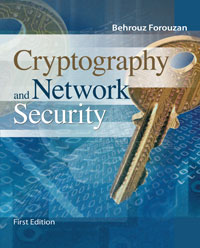 رئوس مطالب (ادامه)
امنیت شبکه‎های کامپیوتری
مدرس:
سیّد محمّد مهدی فیض
ریز نمرات (از 20 نمره):
تمرین‎ها و آزمونک‎ها (4)، حضور در کلاس (1): 25درصد (5 نمره)
میان‎ترم: 30 درصد (6 نمره)
پایان‎ترم: 45 درصد (9 نمره)
ارتباط با من:
صفحه‎ی اینترنتی  درس: http://nsec-jeke.blog.ir/
رئوس مطالب (ادامه)
امنیت شبکه‎های کامپیوتری
تاریخ های مهم: (15 جلسه)
8 دی‎ماه 1394، ولادت حضرت رسول اکرم (ص) و امام جعفر صادق (ع) – تعطیل رسمی
امتحان میان‎ترم: سه‎شنبه 1394/08/19 (جلسه نهم) تاریخ فعلی
امتحان پایان‎ترم: شنبه 1394/10/13، ساعت 16 
محتویات صفحه اینترنتی درس:
تاریخ تحویل تمرین‎ها
اسلایدهای درس 
توجه: صفحه اینترنتی و ایمیل درس تنها راه ارتباطی اینجانب با دانشجویان محترم می‎باشد و هرگونه اطلاع‎رسانی در مورد این درس، از طریق صفحه اینترنتی به اطلاع دانشجویان محترم خواهد رسید.
نقشه‎ی راه
امنیت شبکه‎های کامپیوتری
تعداد آزمونک‎ها متغیر می‎باشد. 
تاریخ برگزاری آزمونک‎ها هم به صورت تصادفی است.
قوانین کلاس
امنیت شبکه‎های کامپیوتری
قوانین کلاس:
در ساعت مقرر در کلاس حضور داشته باشید. (دیر آمدن سر کلاس مساوی با غیبت)
لطفاً، در کلاس با یکدیگر صحبت نکنید.
در زمان حضور در کلاس تلفن همراه می بایست خاموش یا silent باشد.
تقلّب یا کپی کردن تمرین‎ها  مساوی با نمره صفر می باشد.
با دادن تمرین خود به دیگران، شما هم متقلّب محسوب می شوید.
سیاست کلاس در مورد دیر تحویل دادن تمرین‎ها:
80 درصد کل نمره برای دو روز تاخیردر تحویل
50 درصد کل نمره برای 7 روز تاخیر در تحویل
بعد از 7 روز تمرین تحویل گرفته نمی‎شود.
توصیه‎های عمومی به دانشجویان کامپیوتر
امنیت شبکه‎های کامپیوتری
یادگیری زبان انگلیسی
خواندن کتاب‎های رشته‎ی مورد علاقه‎تان
دیدن ویدیوهای درسی برترین دانشگاه‎های دنیا
شرکت در همایش‎ها و کنفرانس‎های کامپیوتر.
مشترک یکی از مجلات کامپیوتر شوید.
مطالعه‎ی کتاب‎های کامپیوتر و غیره.
1- کتاب TCP/IP: دکتر بهروز فروزان
2- کتاب نصب و راه اندازی شبکه و ویدیوهایش: دکتر رضا رمضانی
3- خواندن کتاب «آینده‎ی خود را خلق کنید» نوشته‎ی برایان تریسی.
ایجاد یک سایت یا وبلاگ شخصی.
توصیه‎های عمومی به دانشجویان کامپیوتر
امنیت شبکه‎های کامپیوتری
پیدا کردن گرایش مورد علاقه‎ی خود و حرکت کردن 
در جهت همان گرایش.
قبول پروژه (رایگان).
...
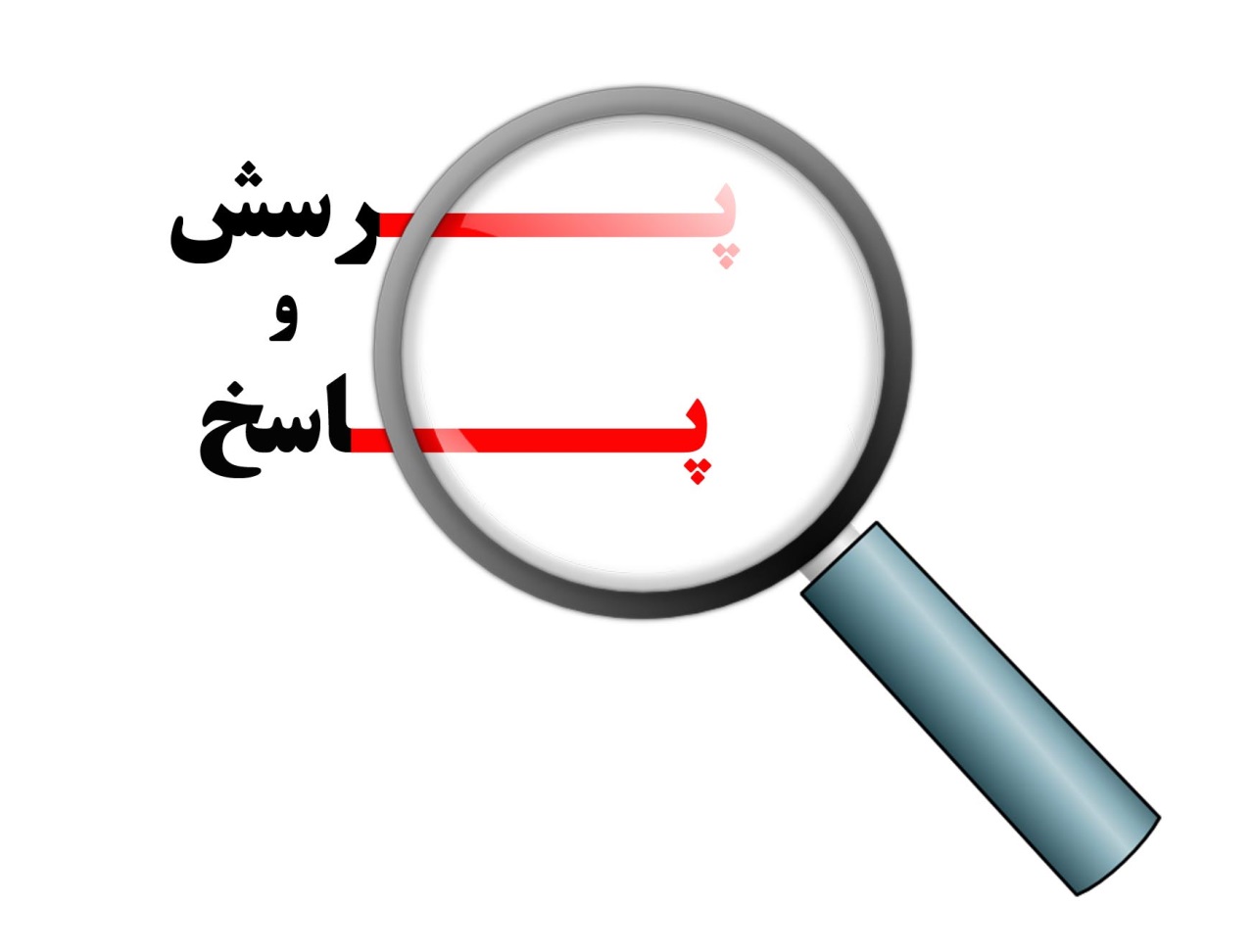